Confined Space Entry
OSHA Susan Harwood Grant
This material was produced under Grant Program #SH-05058-SH8 from the OSHA, U.S. Department of Labor.  It Does not necessarily reflect the views or policies of the U.S. Department of Labor, nor does mentioning of trade names, commercial products, or organizations imply endorsement by the U.S. Government. Revised from grant number SH-22297-11.
Classroom Participation
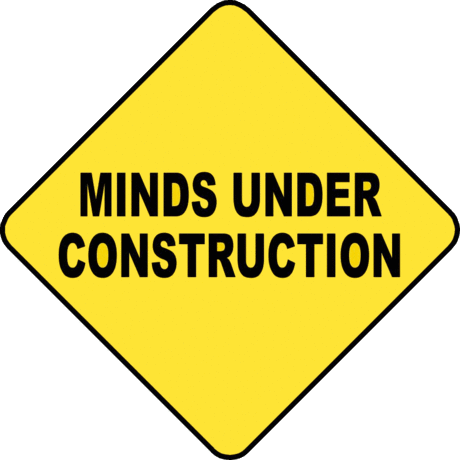 The instructor encourages open dialog
Participants can ask questions anytime during the training presentation
Media materials will be presented to the class to discuss, assess and identify the possible hazards to excavation and trenching activities.
Breaks!
There will be 10-15 minutes breaks as needed throughout the training period
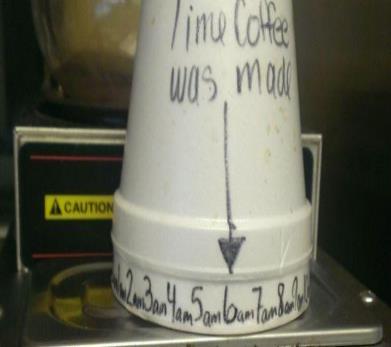 Questions and Feed Back
At the end of the training session, participants will be ask to fill out a brief questionnaire and provide feedback on the training materials
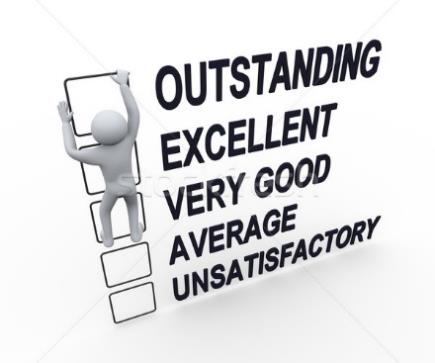 Objectives
OSHA and AKOSH Industry Standards
Recognize the characteristics of the confined space
Anticipate and be aware of the hazards that may be faced during entry
Classroom activities recognizing hazards and implementing controls
Additional Training Objectives
Recognize the adverse health effects that may be caused by the exposure to a hazard
Understand the physical signs and reactions related to exposures to such hazards
Know what personal protective equipment is needed for safe entry into and exit from the space
Non-permit CSE requirements
Permit CSE requirements
CSE alternate entry procedures 
Use of atmospheric monitoring equipment
Use and maintain rescue equipment
Document training
Introduction to Industry Standards
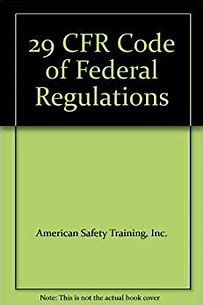 29 CFR 1910.146 Permit-required confined spaces
29 CFR 1926 Subpart AA (Confined Space in Construction)
29 CFR 1926 Subpart M (Fall Prevention)
29 CFR 1926 Subpart P (Excavation and Trenching)
29 CFR 1910.132 (PPE Requirements)
NFPA 70E (Electrical Safety Standards)
AKOSH Industry Standards
Key Elements of a Confined Space Entry Program
Confined space and Hazard Identification
Hazard Control
Permit System
Specialized Equipment
Designations-Employees 
Testing and Monitoring
Emergency Response
Training and Information
Program Review
OSHA Confined Space Characteristics
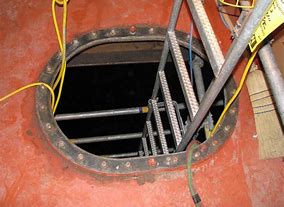 A confined space also has limited or restricted means for entry or exit. 
Not designed for continuous occupancy. 
Confined spaces include, but are not limited to, tanks, vessels, silos, storage bins, hoppers, vaults, pits, manholes, tunnels, equipment housings, ductwork, pipelines, etc.
Little or no natural ventilation.
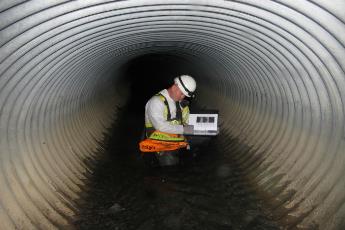 OSHA Permit Required Confined Space Characteristics
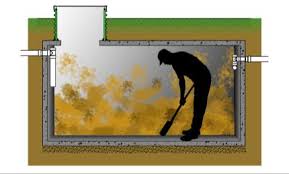 Any substance that has the ability to engulf or asphyxiate the entrant
Contains potentially hazardous atmospheres
Inwardly converging walls within the space or a floor the slopes downward, tapering to a small cross-section
Contains any other serious safety or health hazard
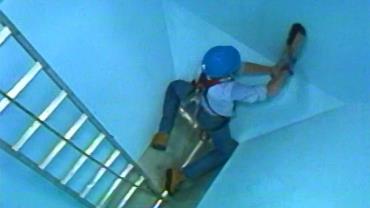 Recognized Confined Space Water Storage Tank
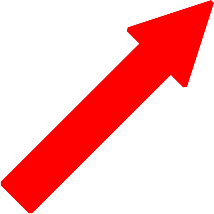 Recognized Confined Space-Selawik Water Treatment Plant
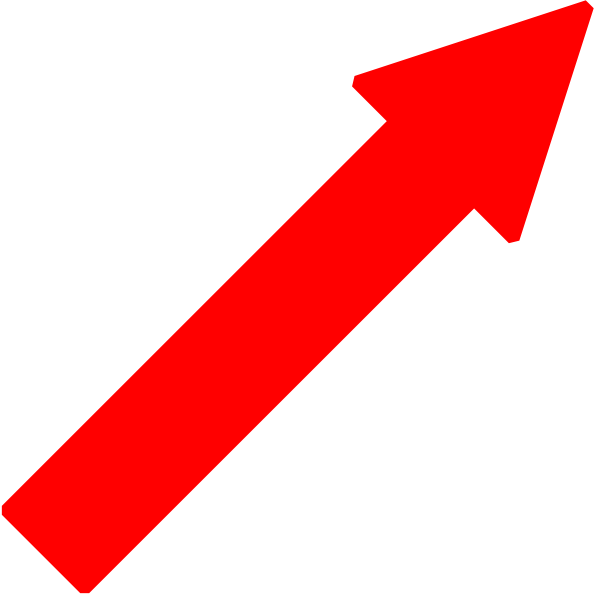 Recognize Confined Space-Fuel Storage Tanks
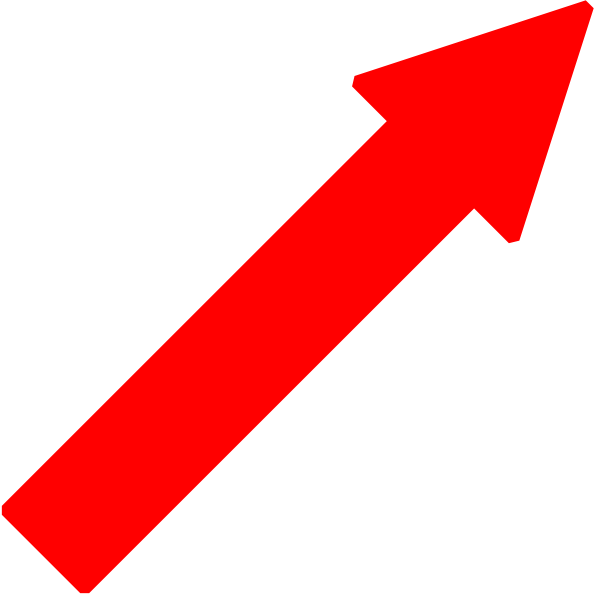 Recognize Confined Space-Labeled Do Not Enter
Recognizing Confined Space-Man Hole Sewer Cover
Confined Space Physical Hazards
Engulfment-flooding, 
Entrapment-converging walls
 Collapse-trenches
Slip/Trip/Falls-impalement
Electrical, Mechanical
Critters
Ladders
Lighting
Temperature 
Equipment-struck against, crushing
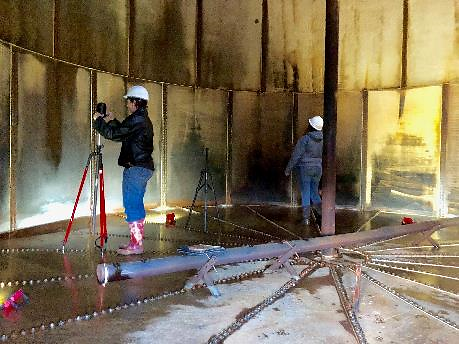 Hazard Control = Hierarchy of Controls
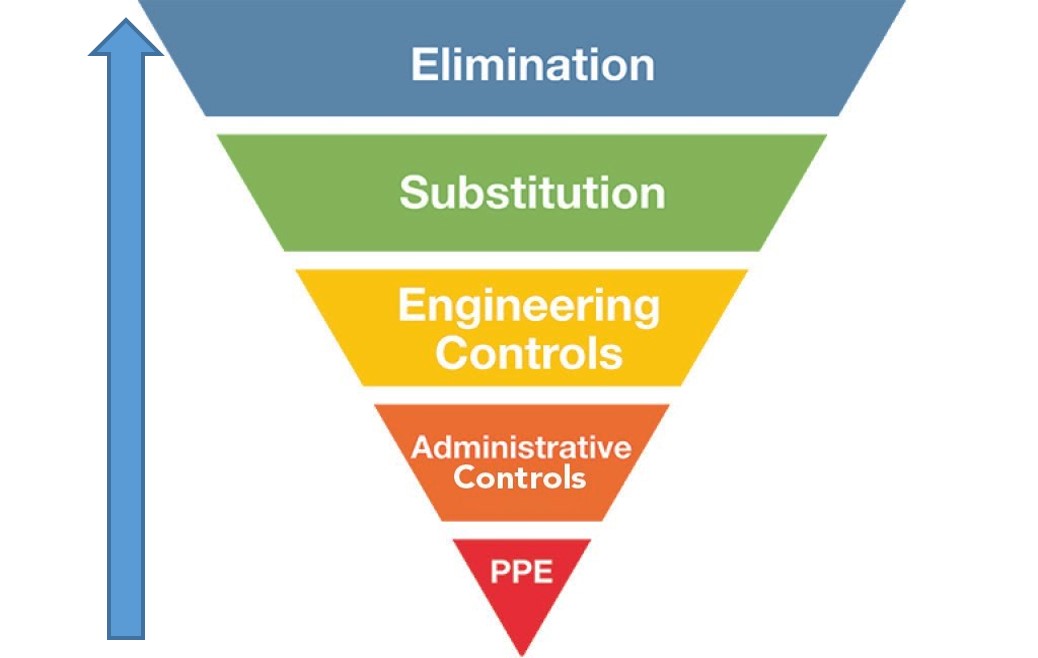 Most Effective
Least Effective
Classroom Activity
Water Storage Tank, Sewage Lift Station, and Trench
Group 1 PresentationImage 1
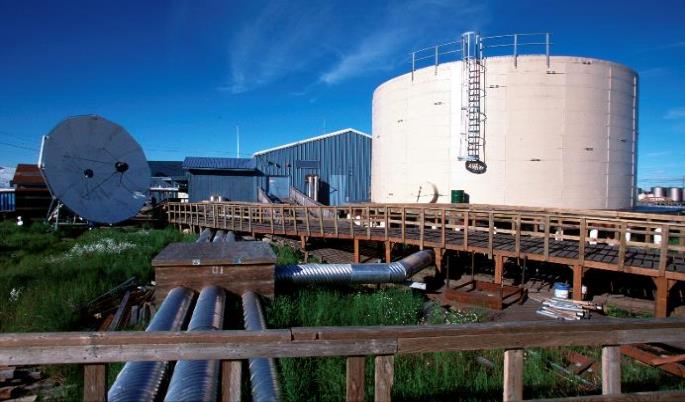 Group 1 PresentationImage 2
Group 1 PresentationImage 3
Group 1 PresentationImages 4,5,6
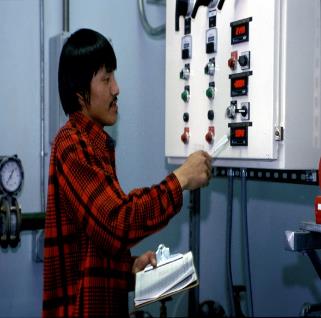 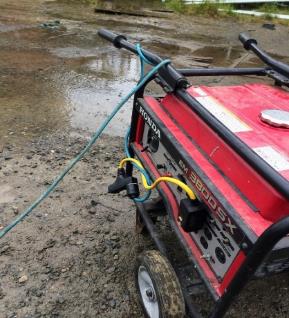 Group 2 PresentationImage 1
Group 2 PresentationImage 2
Group 2 PresentationImage 3
Group 2 PresentationImage 4
Group 3 PresentationImage 1
Group 3 Image 2
Definitions-Immediately Dangerous to Life and Health (IDLH)
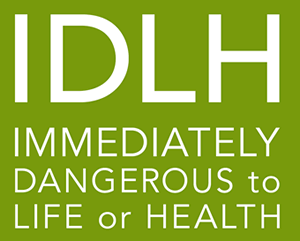 Condition that poses immediate or delayed threat to life
Or causes irreversible adverse health effects
Or interferes with individual’s ability to escape unaided from permit space
The Obvious Hazards
Confined Space Atmospheric Hazards
Atmospheric
Oxygen Deficiency or Enrichment
Explosion/Fire
Toxic substances, Biological agents
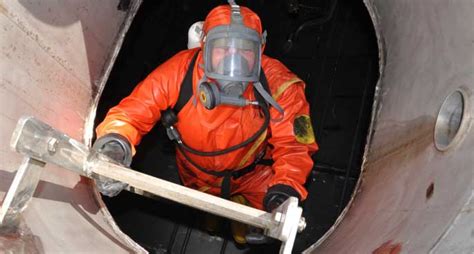 Oxygen Deficiency
Greatest Potential Hazard
Senses unreliable
Affects judgment
Swift, often irreversible
Often fatal
Air contains ~20.9% O2
Effects of Oxygen Deficiency
16%	 Impaired judgment
14%	 Fatigue, disorientation
10%	 Unconsciousness
6-8% Death
4 Minutes:  Recovery with immediate treatment
6 Minutes:	 50% fatal
8 Minutes:	 100% fatal
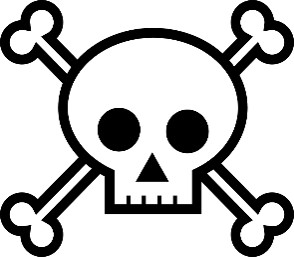 Causes of Oxygen Deficiency
Displacement by another gas or vapor
Chemical reaction
Oxidation/Rust
Combustion
In appropriate use of other gases or chemicals
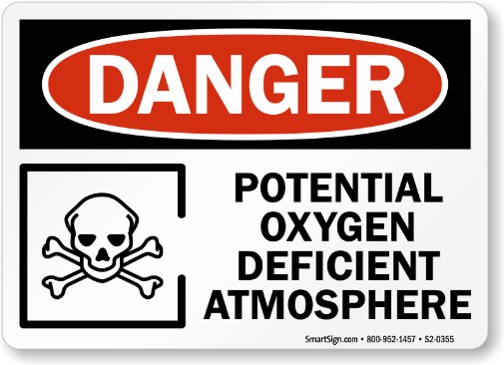 Oxygen Rich Environment
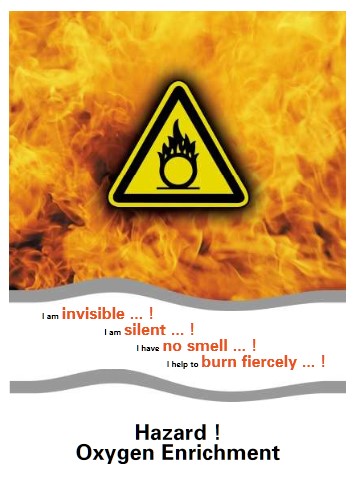 Normally safe materials can become dangerous fire hazards
Causes of Oxygen Rich Environment
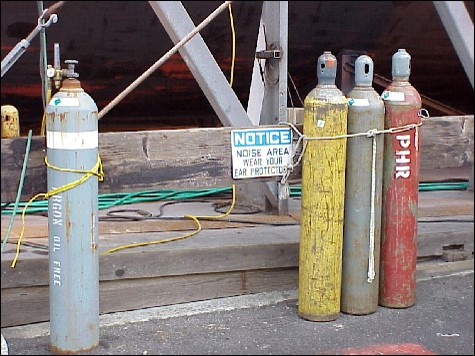 Leaks (e.g. welding cylinders)

Inappropriate use of Oxygen
Classroom Activity Group Presentation
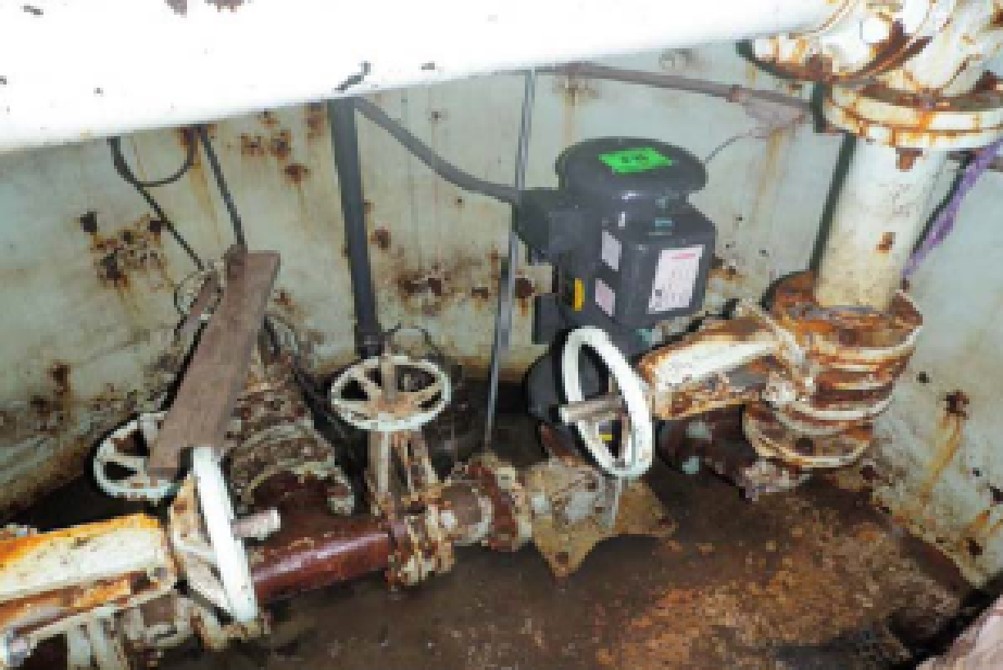 Fire and Explosion Hazards
Fire tetrahedron (O2, fuel, heat, Chemical Reaction)
Flammable or combustible vapors burn within specific ranges
- Flammable range is defined by:
Upper Explosive Limit (UEL)
Lower Explosive Limit (LEL)
Acceptable limit is 10% of the LEL
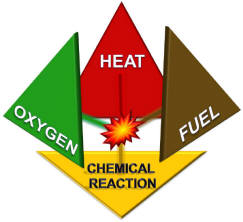 Explosive Limits
Benzene
1.3%
7.9%
100%
0%
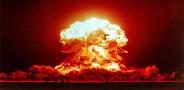 LEL
UEL
LEL=Lower Explosive Limit
UEL=Upper Explosive Limit
Explosive Limits for Safe Entry
.13%
1.3%
7.9%
100%
0%
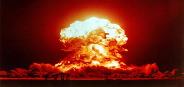 10% of the  LEL
LEL
UEL
LEL=Lower Explosive Limit
UEL=Upper Explosive Limit
Explosive Substances
Fuel vapors
Paint/coatings
Cleaning solvents
Hydrogen sulfide 
Dusts
Fertilizer
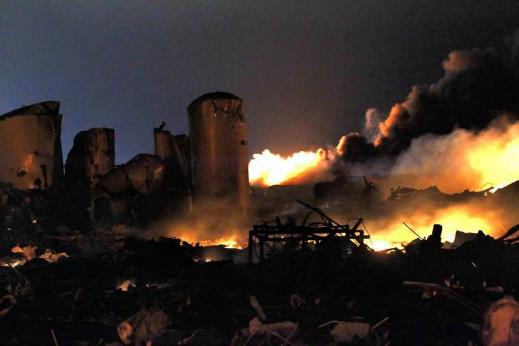 Vapor Density
Testing and Monitoring
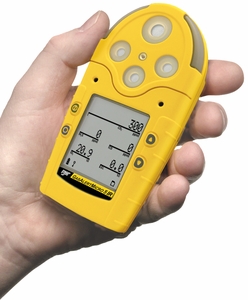 Ensure instruments are calibrated with calibration gas every 180 days when not in use.
Calibrate daily if the instrument is used frequently
Bump test the instrument before atmospheric testing begins
Testing and Monitoring cont.
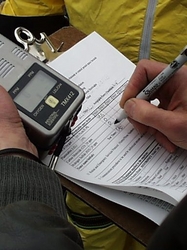 Atmospheric testing begins by testing all the required locations. 
Oxygen content of at least 19.5% but not greater than 23.5% 
A combustible gas/vapor mixture 10% of the lower explosive limit.
A concentration of any hazardous chemical is less than ½ the limits listed in 29 CFR 1910.
Confined Space Entry Permit
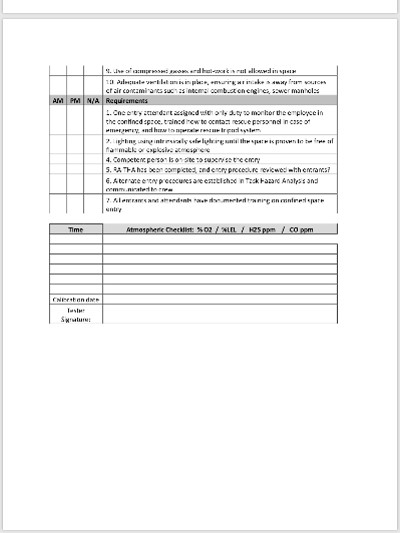 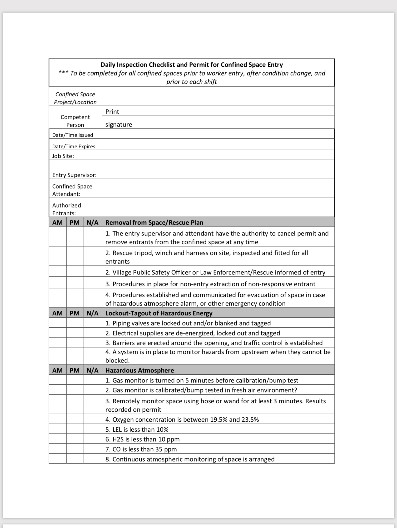 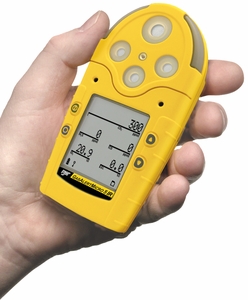 Classroom Activity 5Gas Monitors
Non-Permit Confined Space Requirements
Permit required confined space may be reclassified as non-permit confined space if certain criteria is met. If the criteria is met, rescue teams and special PPE are not required. 
Confined space must not contain a hazardous atmosphere.
All hazards can be eliminated without entry into the space, such as locking out and tagging equipment.
Forced air ventilation does not constitute elimination of hazards.
If the employer can neither declassify a permit required confined space to a non-permit confined space, or provide alternate entry procedures, all aspects of a permit confined space must be followed.
Permit Confined Space Requirements
Requires a written program
Implement measures to prevent unauthorized entry into the permit required confined space
Workers must be trained in CSE
Identify all the hazards prior to entry into CS
Document all the required information on the confined space permit form
Develop and implement safety procedures which includes before entry into CS
Rescue plan in place
Permit Confined Space Requirements Continued
Oxygen content between 19.5% and 23.5%
Explosive hazards are 10% of the lower explosive limit (LEL)
Energy isolation in place such as lock-out tag-out (LOTO)
Control or elimination of atmospheric hazards through purging, inerting, flushing or ventilating.
Protection of pedestrians from traffic hazards using barriers
Verify that conditions in the permit confined space remain at safe levels throughout entry.
Equipment for Permit Required Confined Space
Gas detection equipment to monitor atmosphere
Lighting to avoid struck against and slips trips and falls
Barriers to prevent unauthorized personnel out 
Ladders that provide safe egress 
Rescue and emergency equipment 
Communication equipment between entrant and attendant
Confined Space Alternate Entry Procedures
No written program required
Only hazards are atmospheric 
Atmospheric hazards can be controlled through forced air ventilation
Atmosphere is tested periodically
It may be necessary to conduct a permit required confined space to test atmosphere if it cannot be tested from the outside.  If it is determined that there is only an atmospheric hazard and can be controlled through force air ventilation-then alternate entry procedures can be used.
Duties of the Entry Supervisor
Knowledge of hazards that may be faced during entry, including information on mode, signs or symptoms, and consequences of exposure.
Verifies, by checking that appropriate entries have been made on permit, that all tests specified by permit have been conducted, and all procedures and equipment specified by permit are in place before endorsing permit and allowing entry to begin.
Terminates entry and cancels permit
Duties of the Entry Supervisor Continued
Verifies that rescue services are available and means for summoning are operable.
Removes unauthorized individuals who enter or attempt to enter permit space during entry operations.
Determines, whenever responsibility for permit space entry operation is transferred, and at intervals dictated by hazards and operations performed within space, that entry operations remain consistent with terms of entry permit and acceptable entry conditions are maintained.
Duties of the Attendants
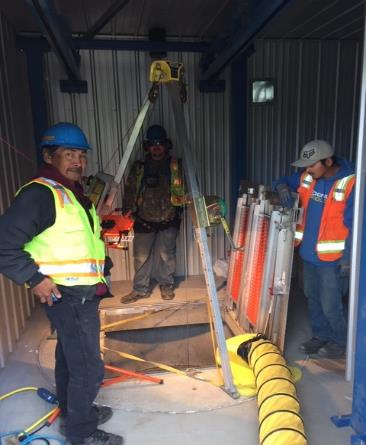 Knowledge of hazards that may be faced during entry
Aware of possible behavioral effects of hazard exposure in authorized entrants
Continuously maintains accurate count of authorized entrants
Remains outside permit space during entry operations until relieved by another attendant
Duties of the Attendant Continued
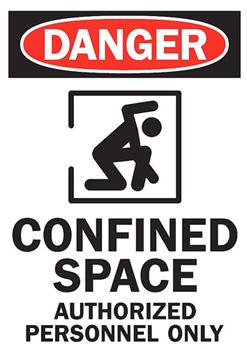 Communicates with authorized entrants
Monitors activities inside & outside space
Summons rescue & other emergency services
Performs non-entry rescues as specified by employer's rescue procedure
Performs no other duties that might interfere with primary duty to monitor & protect authorized entrants (Note: AKOSH standards)
Duties of the Authorized Entrant
Employee authorized by employer to enter permit space:
Knowledge of hazards that may be faced during entry, including information on mode, signs or symptoms, and consequences of exposure.
Properly use equipment
Communicate with attendant as necessary to enable attendant to monitor entrant status and alert entrants of need to evacuate space.
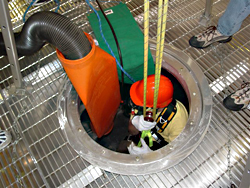 Duties of the Authorized Entrant Continued
Alert attendant whenever:
Entrant recognizes any warning signs or symptoms of exposure to dangerous situation
Entrant detects prohibited condition
Exit from permit space as quickly as possible whenever:
Duties of Authorized EntrantsKnow When to Exit
Order to evacuate is given by the attendant or entry supervisor
Recognizes the risks and hazard warning signs or symptoms of exposures to a dangerous situation
Detects prohibited condition
Evacuation Alarm is activated
Rescue Operations
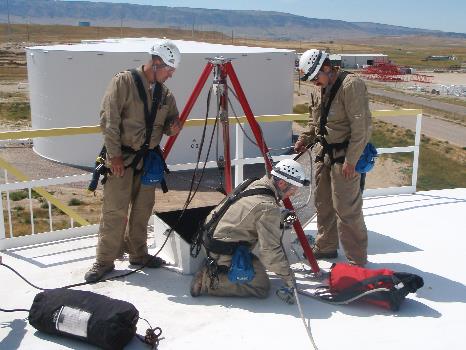 Requires sufficient number of people to effectively rescue the entrant
Only trained personnel with safety equipment
If person is unconscious in a confined space, DO NOT enter space to help without appropriate training, personal protective equipment and safety equipment.
Program Review
Shall be reviewed at least annually by the confined space manager
And immediately following any incident or near incident
Virtual Reality Exercise
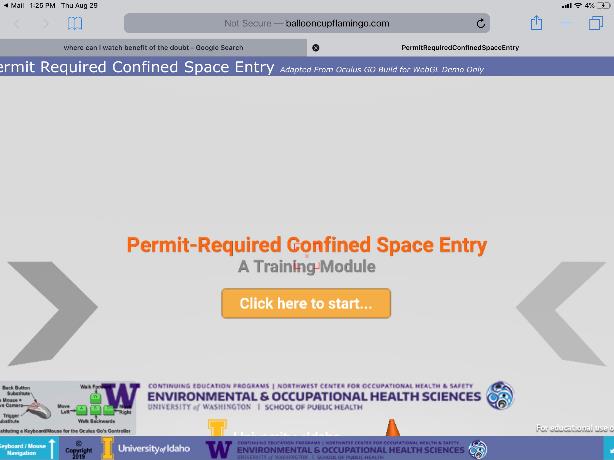 Open with Google Chrome
Personal Protective Equipment (PPE)
Use appropriate PPE for entry
Hard hat
Impermeable clothing
Safety toe shoes
Eye protection
Hearing protection
Hand/skin protection
Respiratory protection
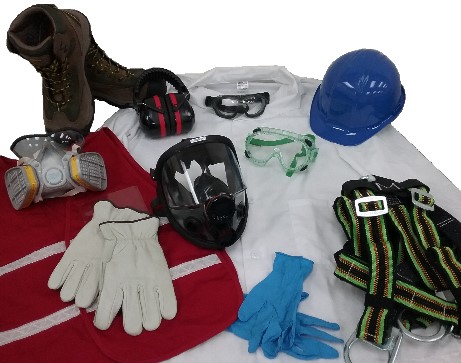 Specialized Equipment Inventory
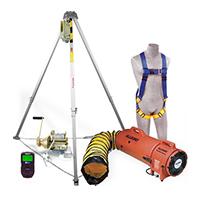 Tripod system with fall protection/retrieval system.
Fall arrest harness
Ventilation equipment.
Multi-gas detection monitor
Barriers
Classroom Activity 6 Tripod, Ventilation and Fall Harness
This Concludes our Training